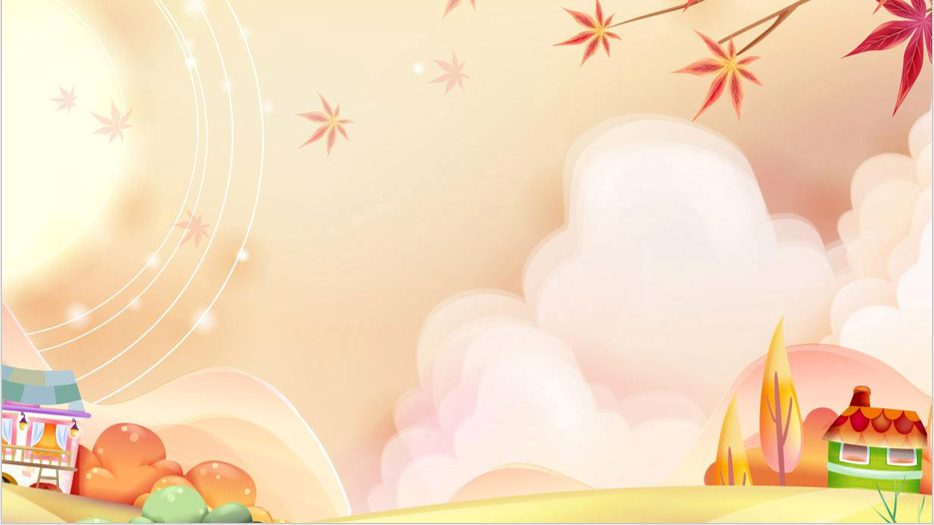 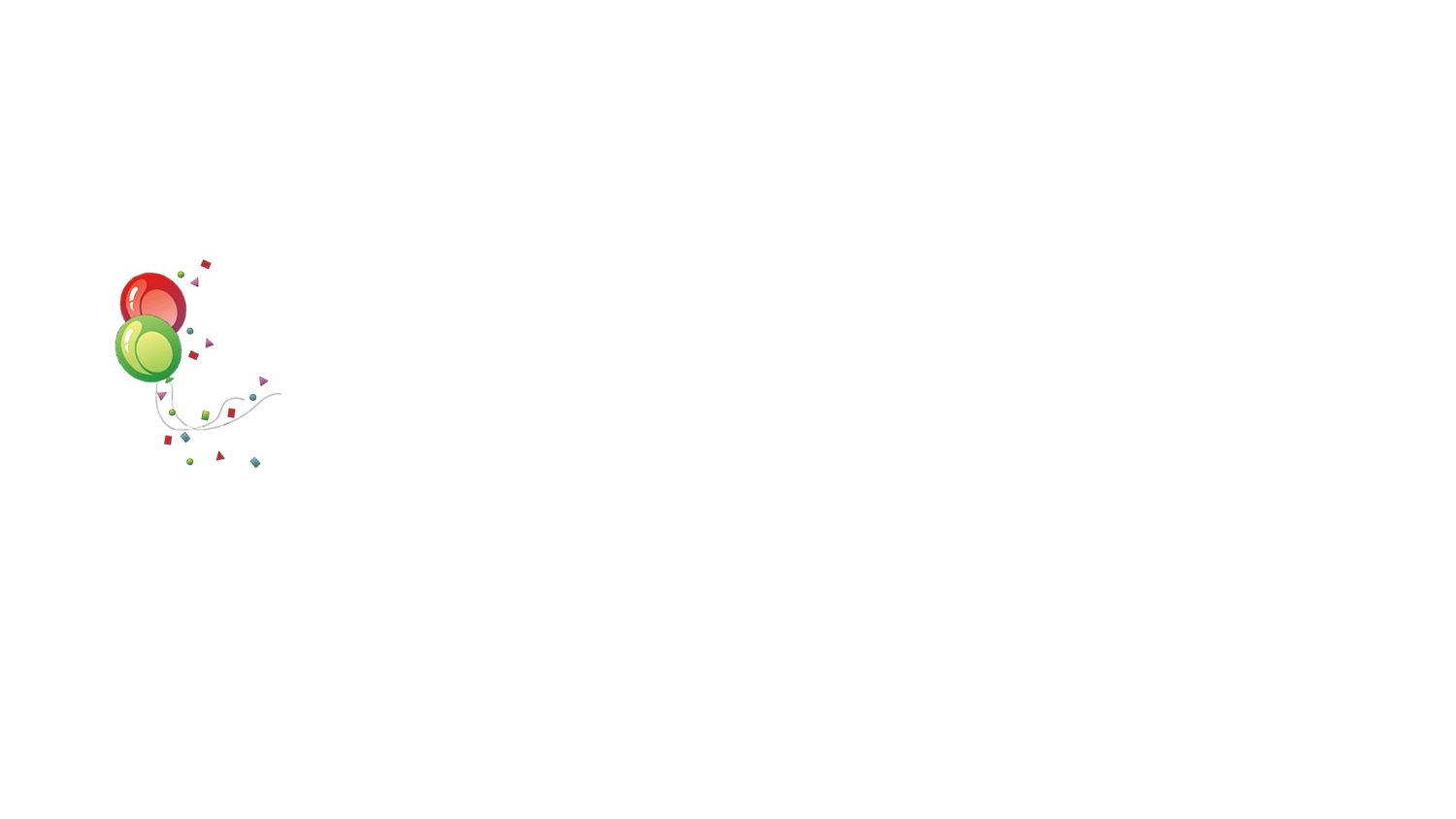 BÀI 11:
CHÂN DUNG CỦA EM
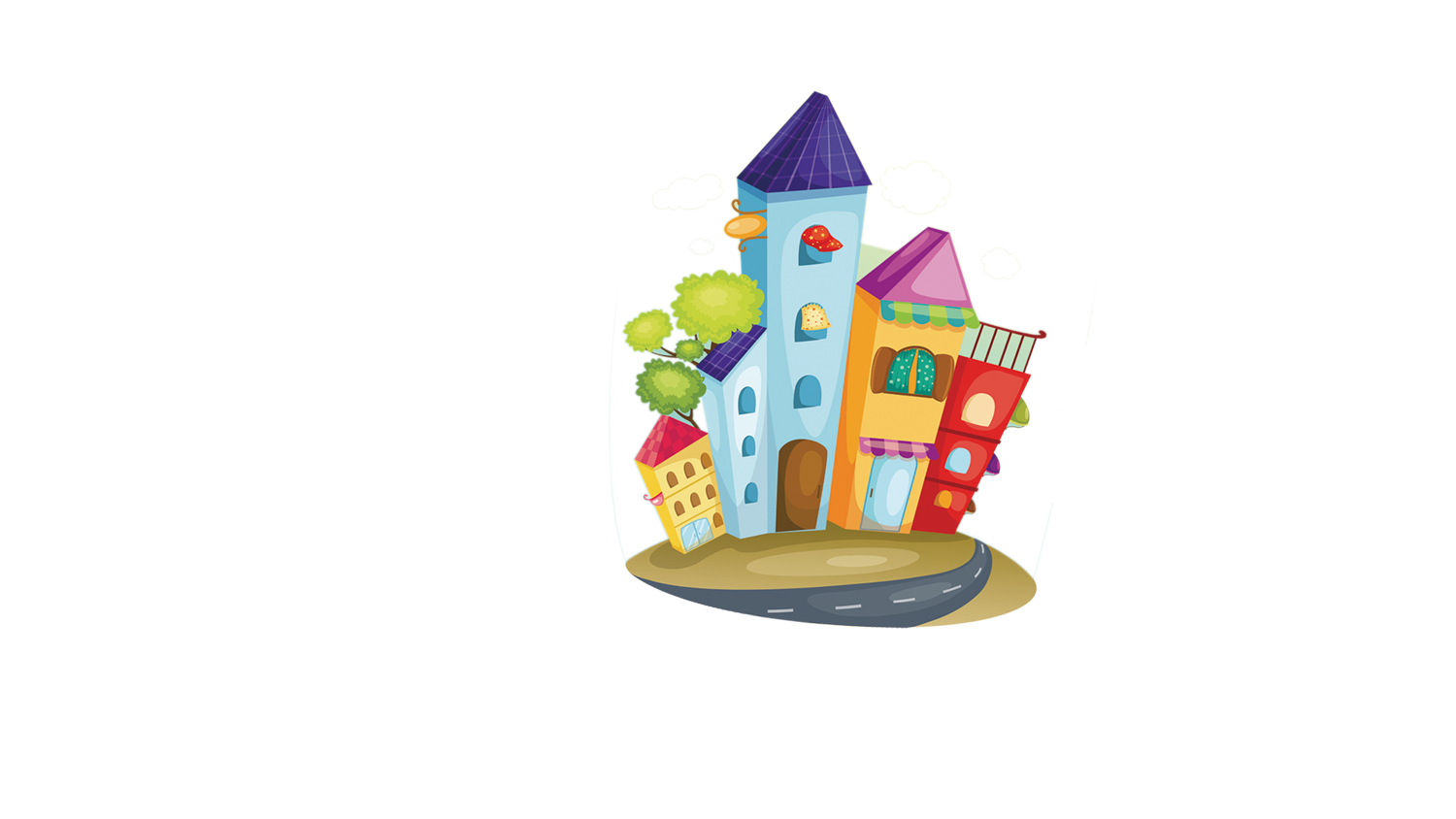 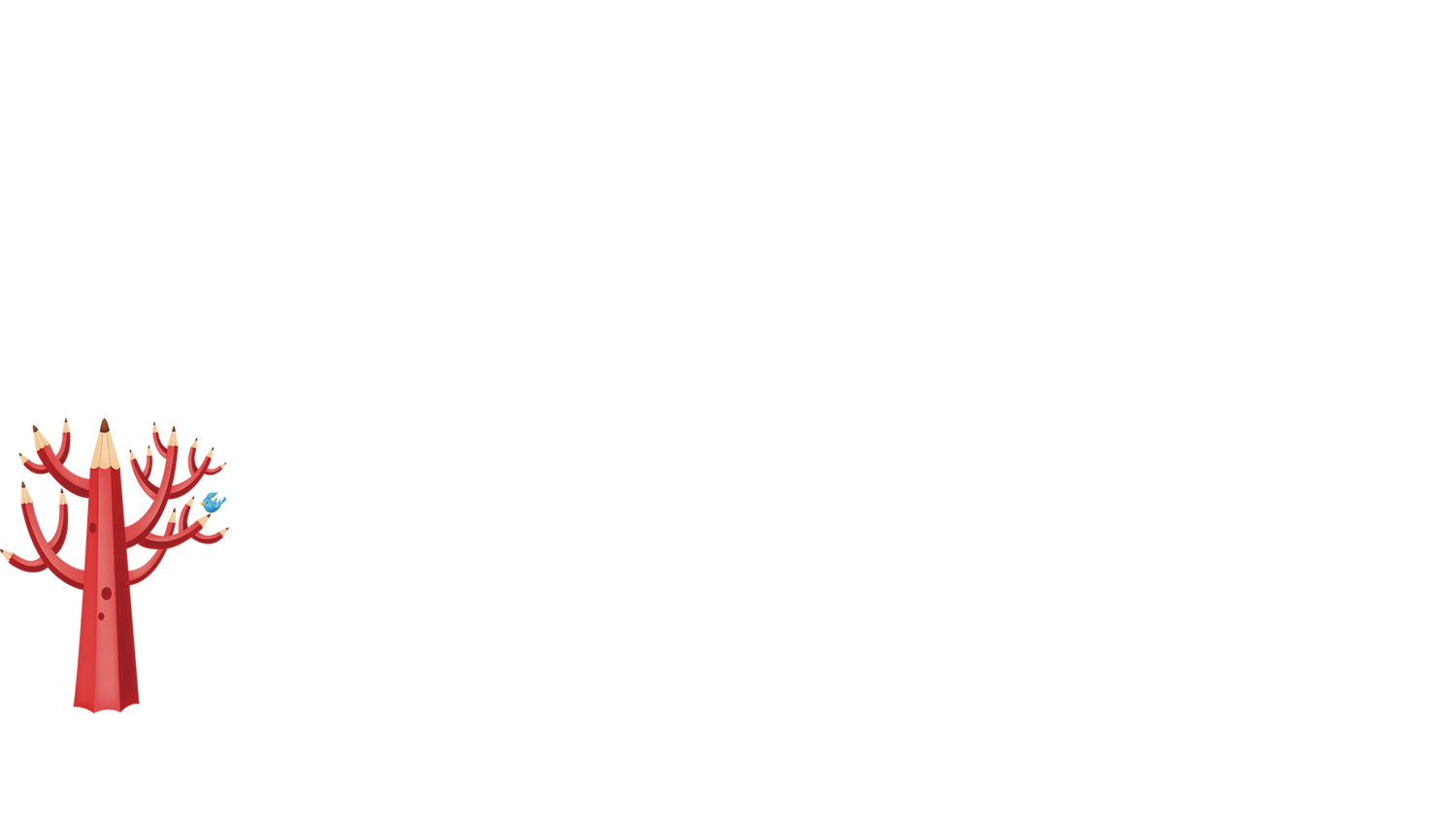 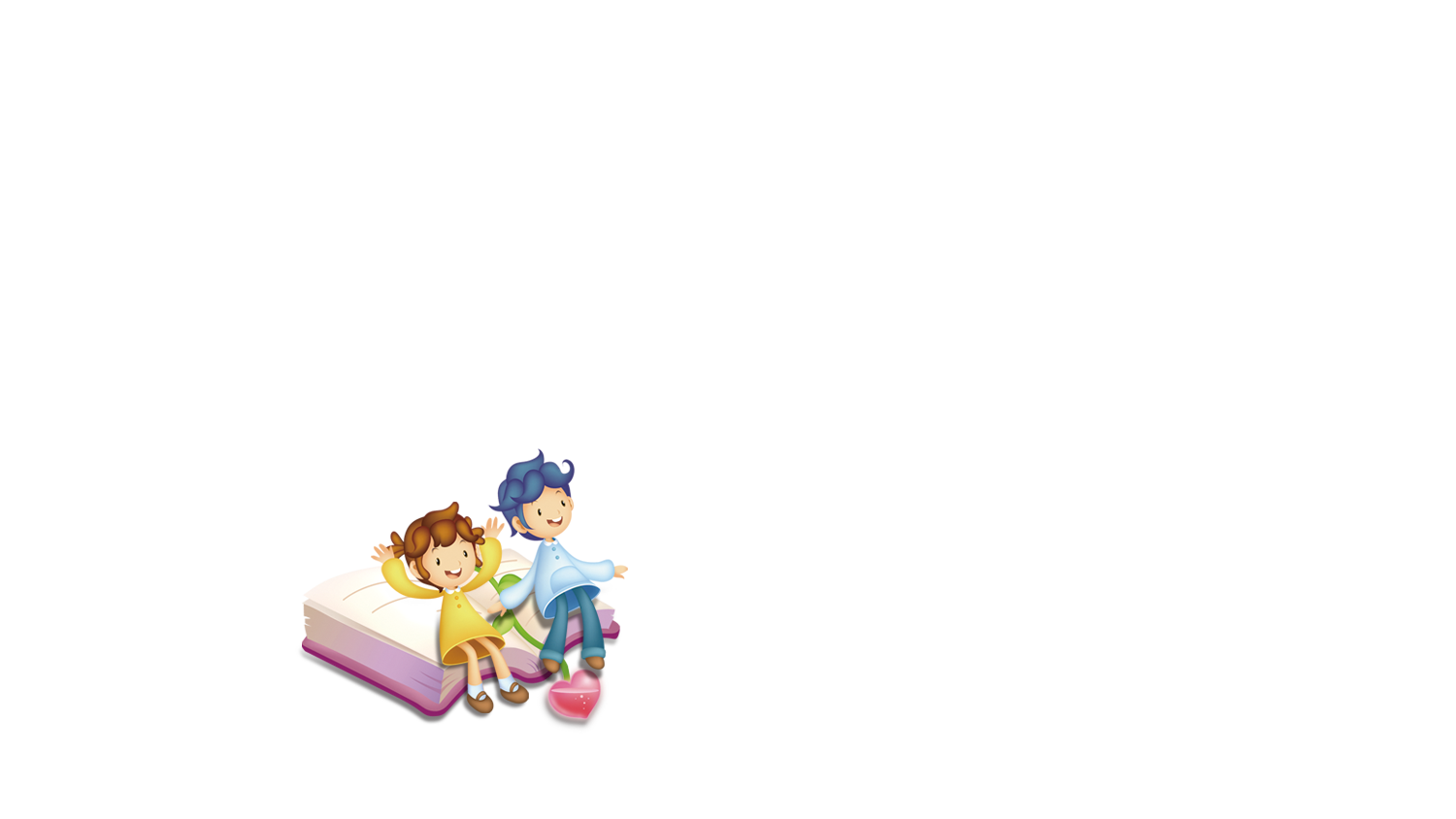 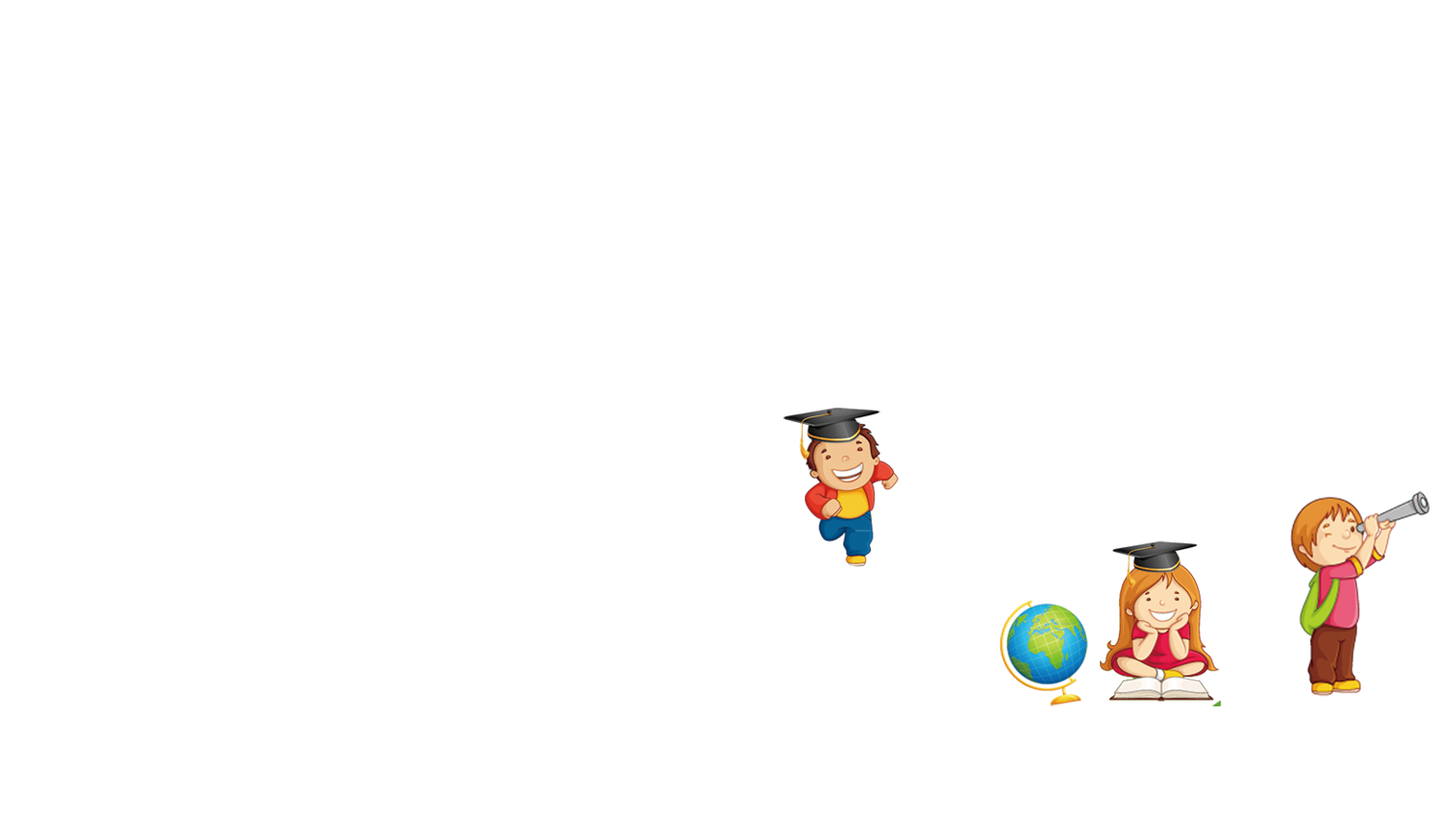 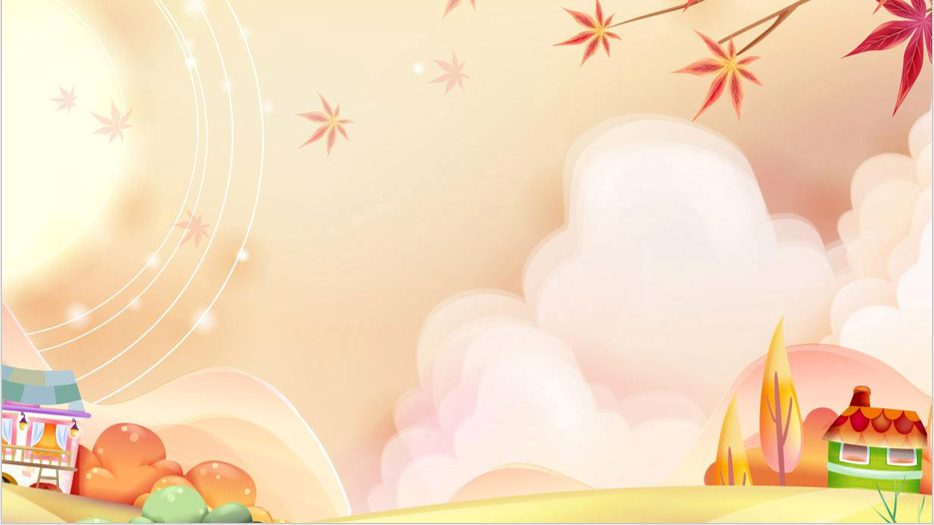 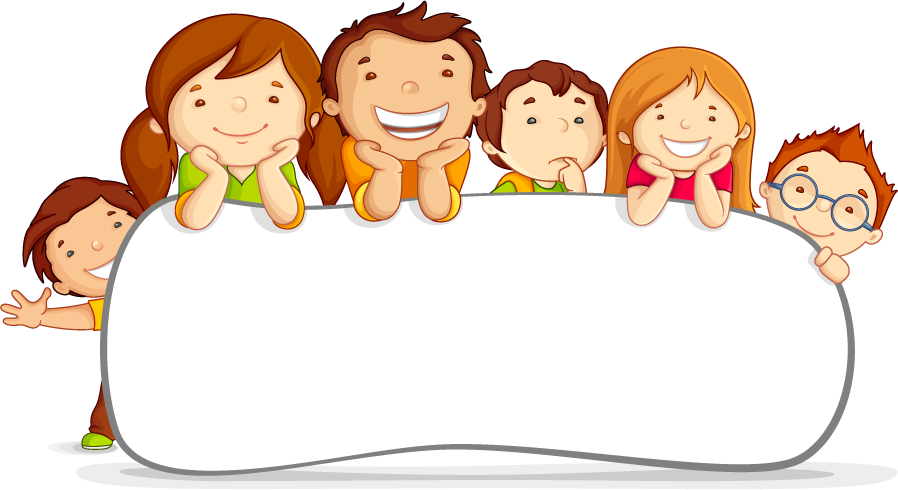 HOẠT ĐỘNG 1:
 NHẬN BIẾT VẺ BÊN NGOÀI CỦA EM
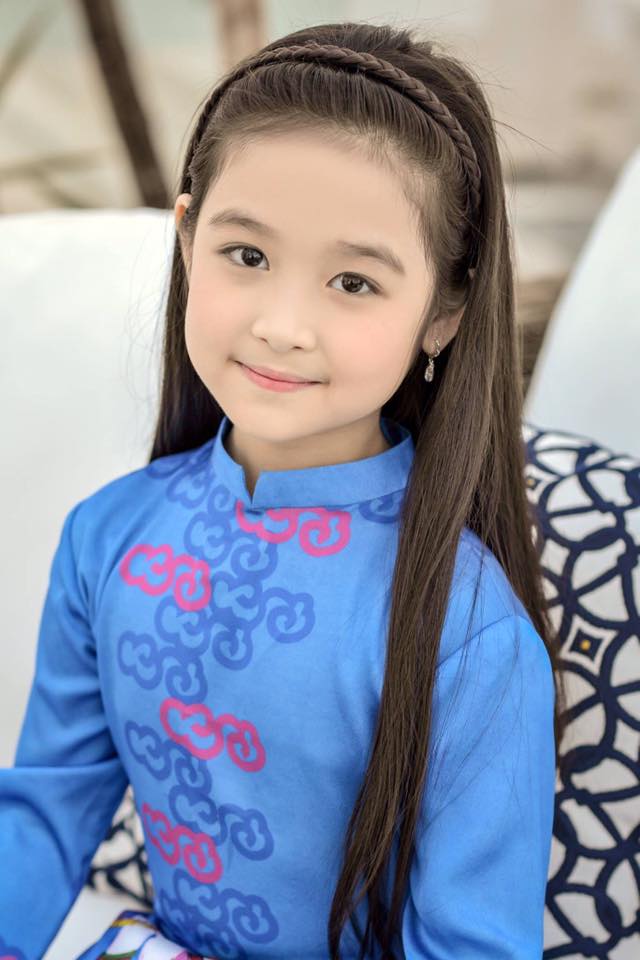 Khuôn mặt
Vầng trán
Tai
Đôi mắt
Mũi
Miệng
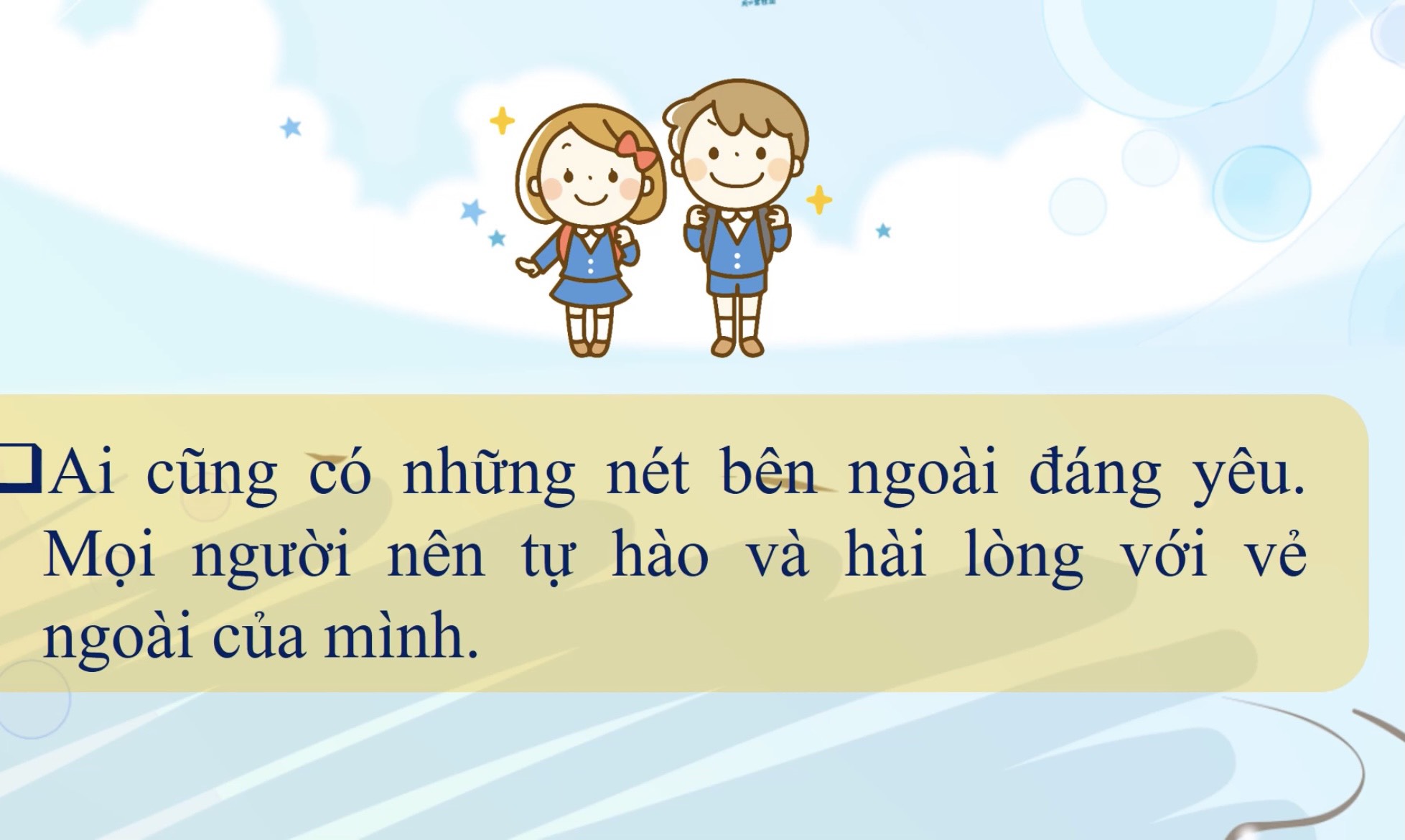 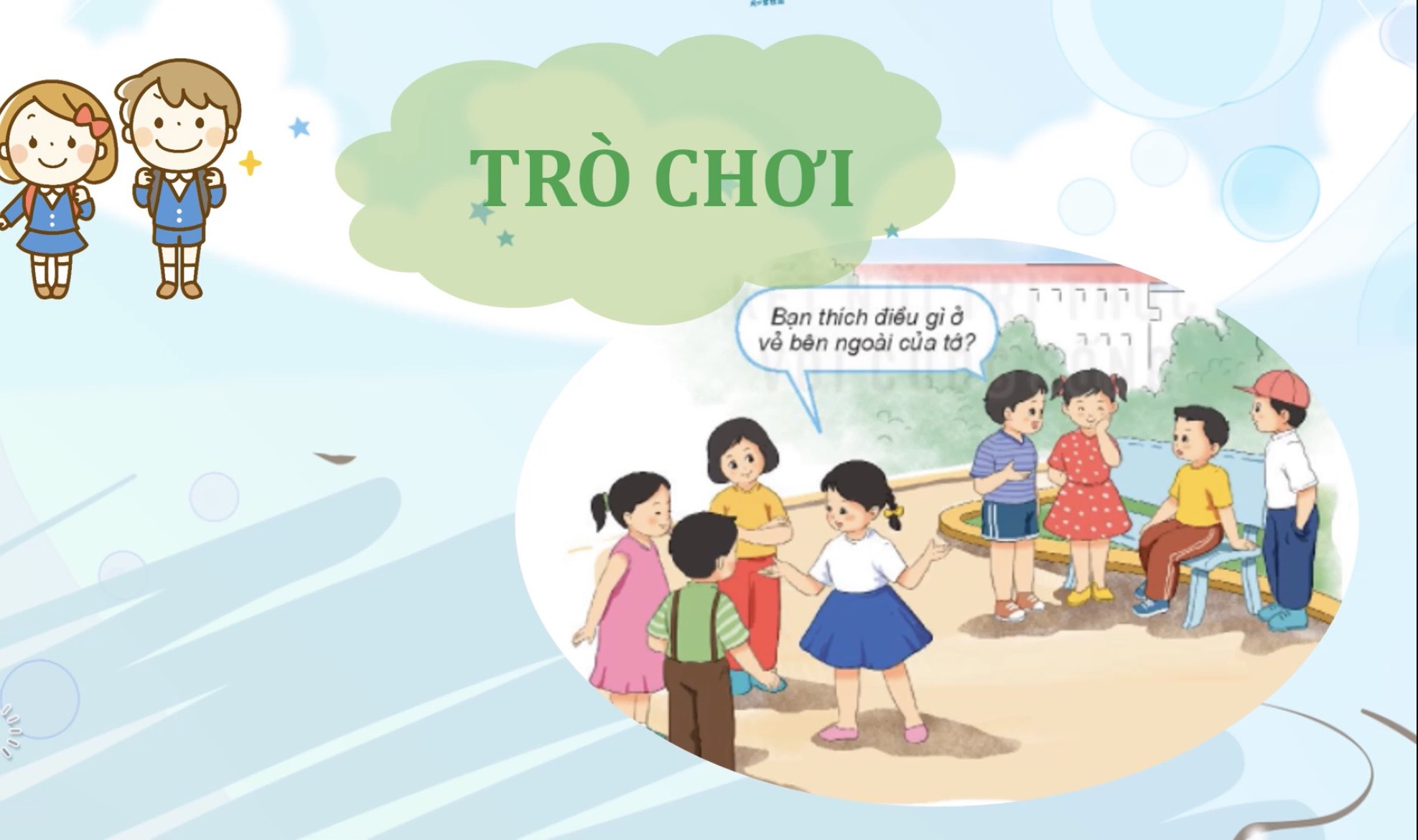 CHIA SẺ
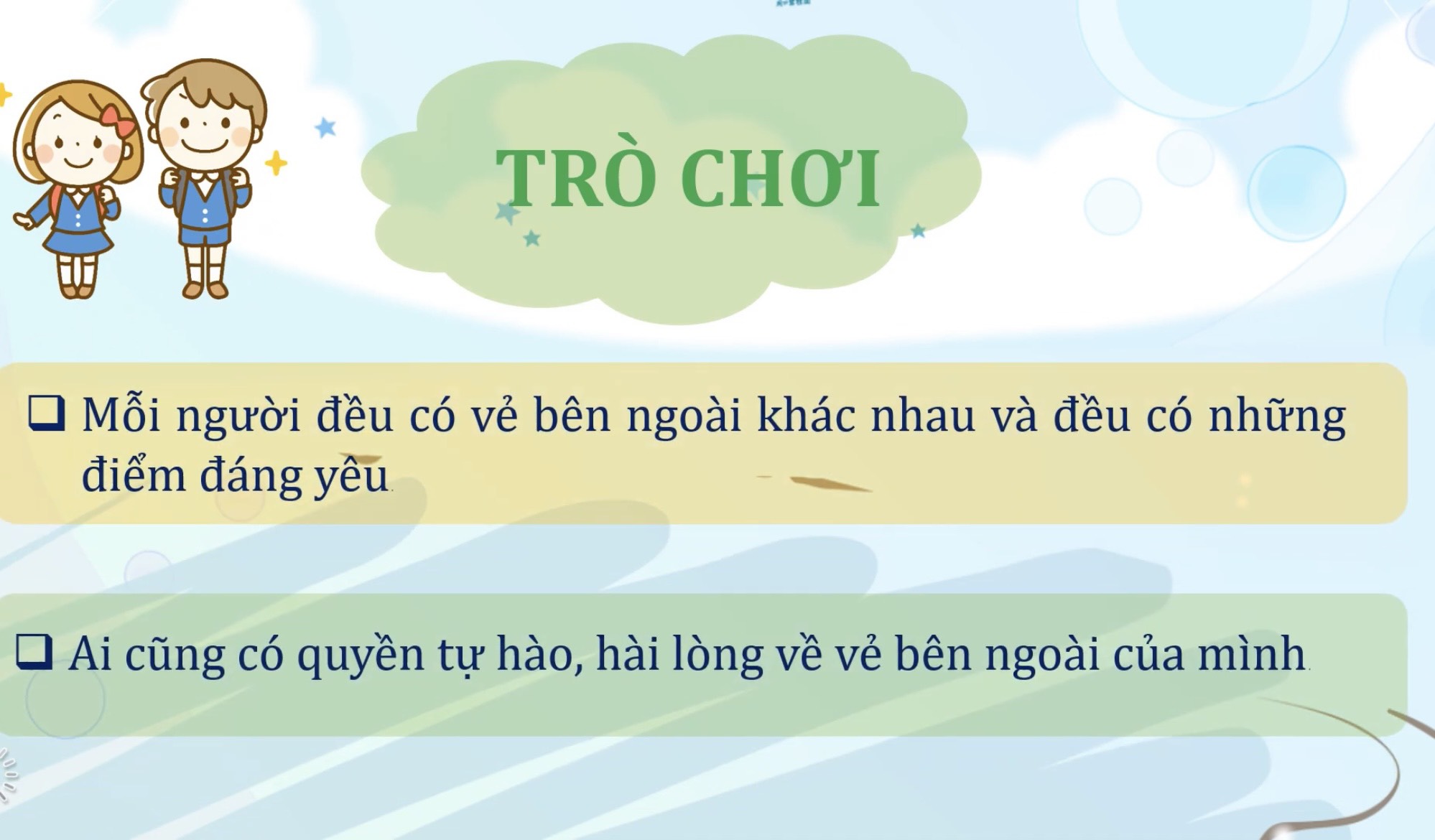 KẾT LUẬN
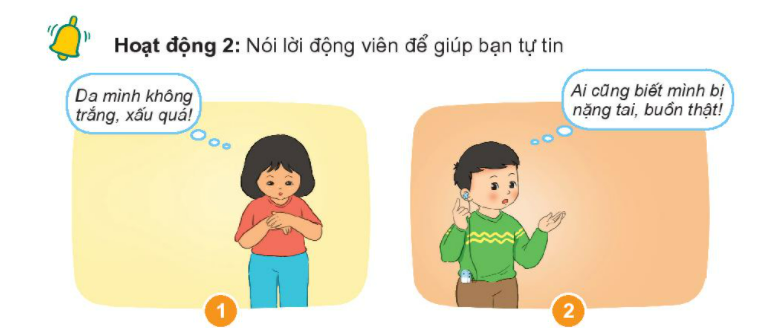 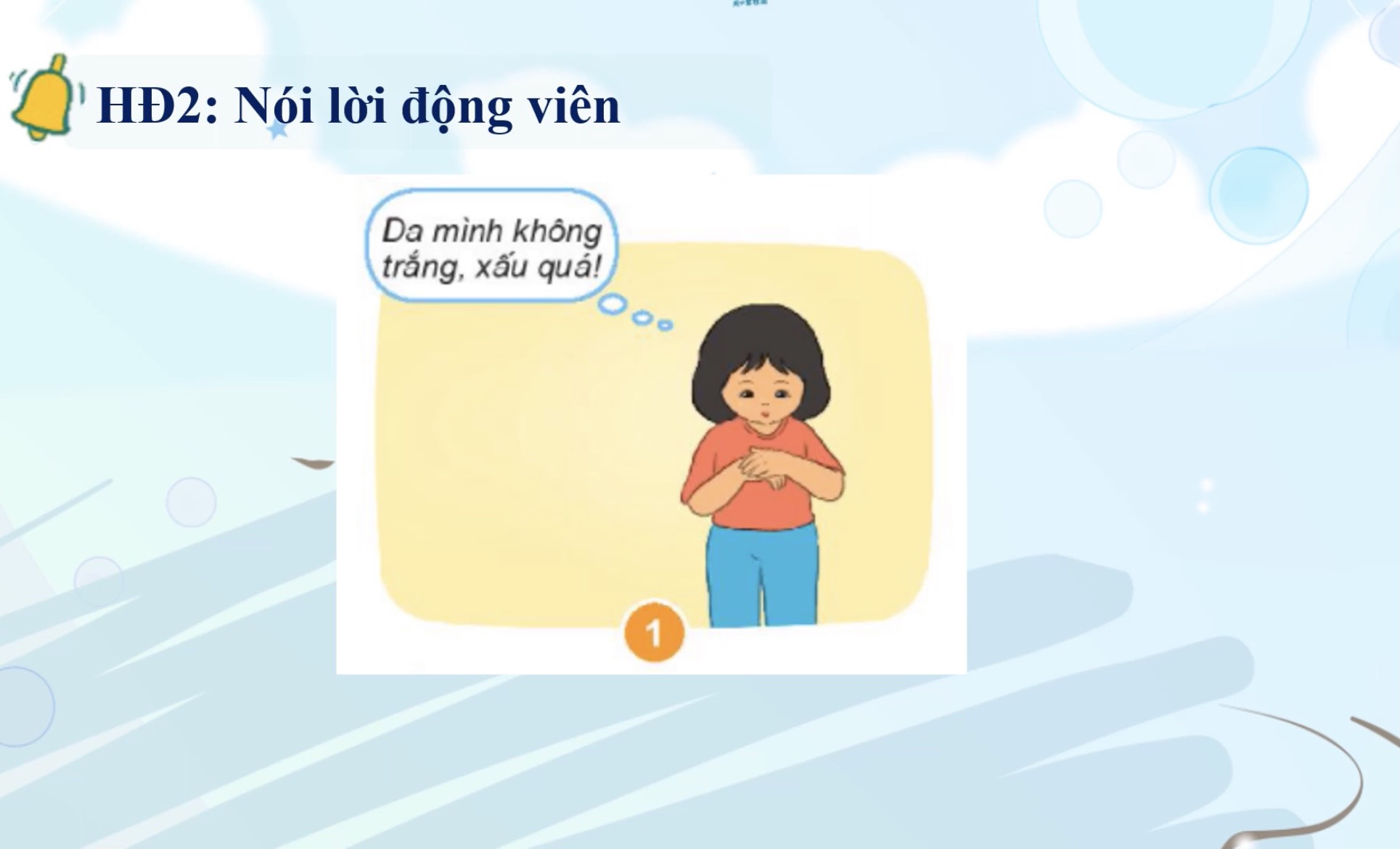 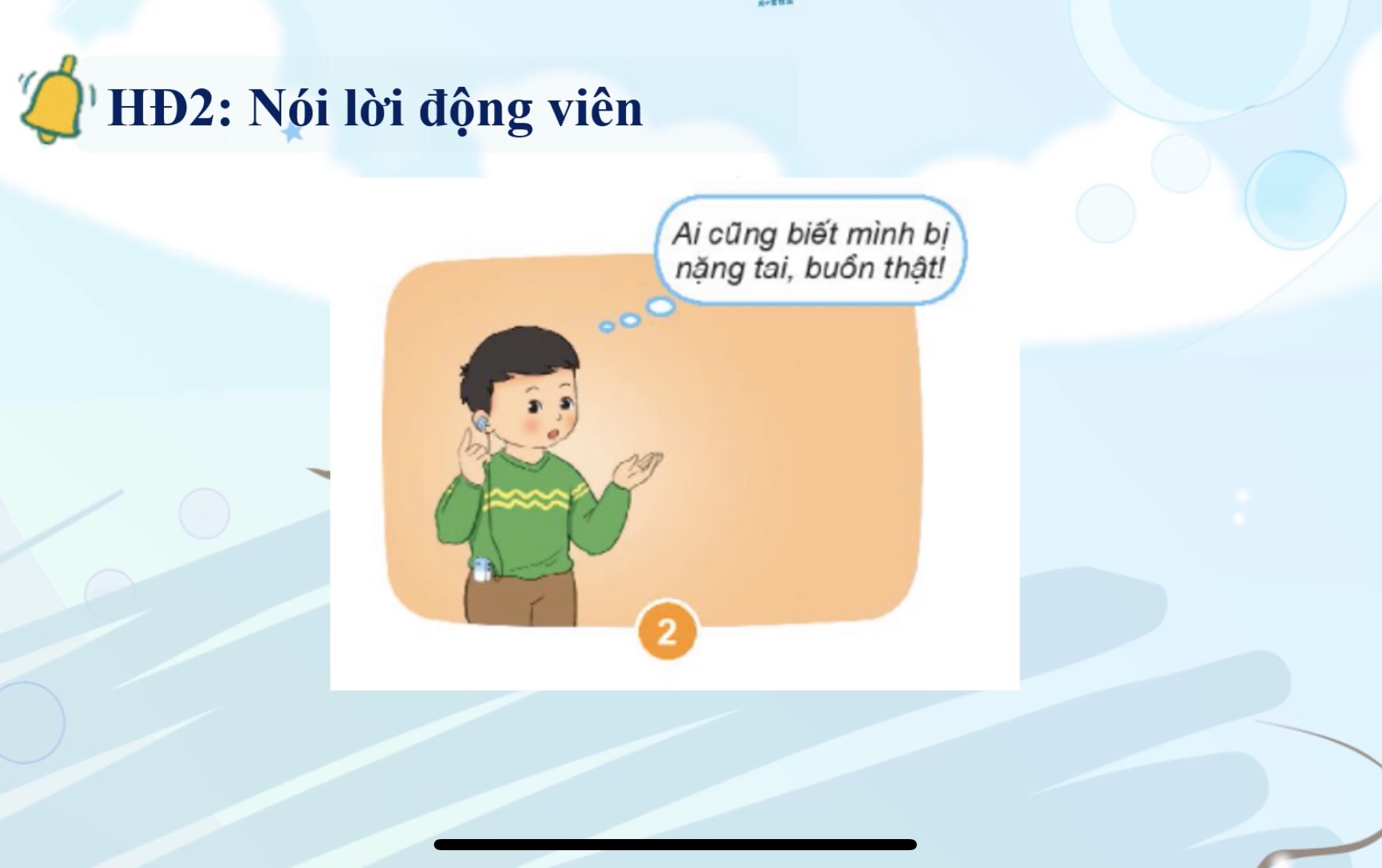 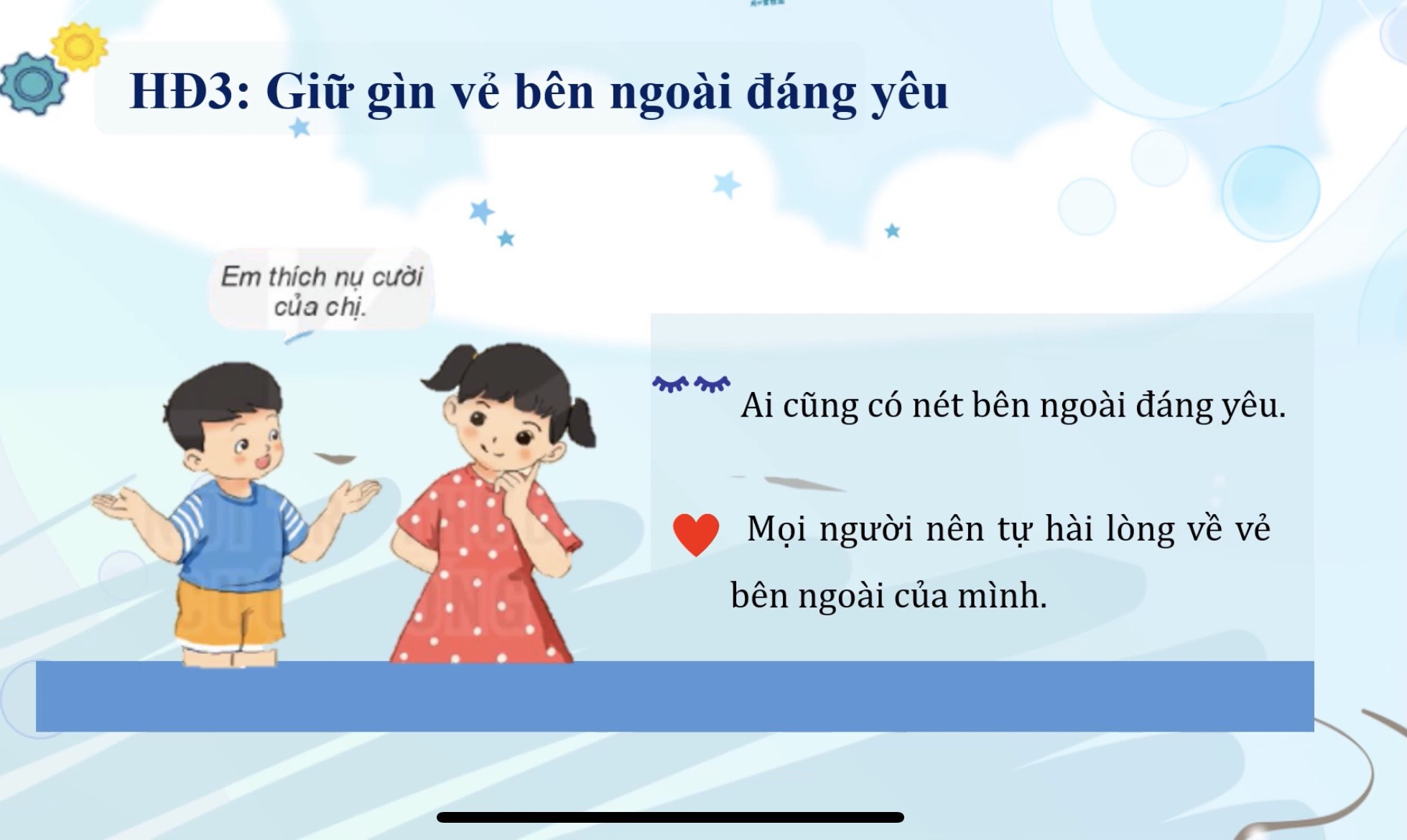 Chúng mình cần làm gì để giữ gìn vẻ bên ngoài đáng yêu?
Để chăm sóc vẻ bên ngoài của bản thân sạch sẽ đáng yêu chúng ta cần giữ vệ sinh cá nhân, luôn giữ cho quần áo, đầu tóc gọn gàng, sạch sẽ, ăn uống đầy đủ chất, an toàn...